Lovely Paper Toulips8-03-2016
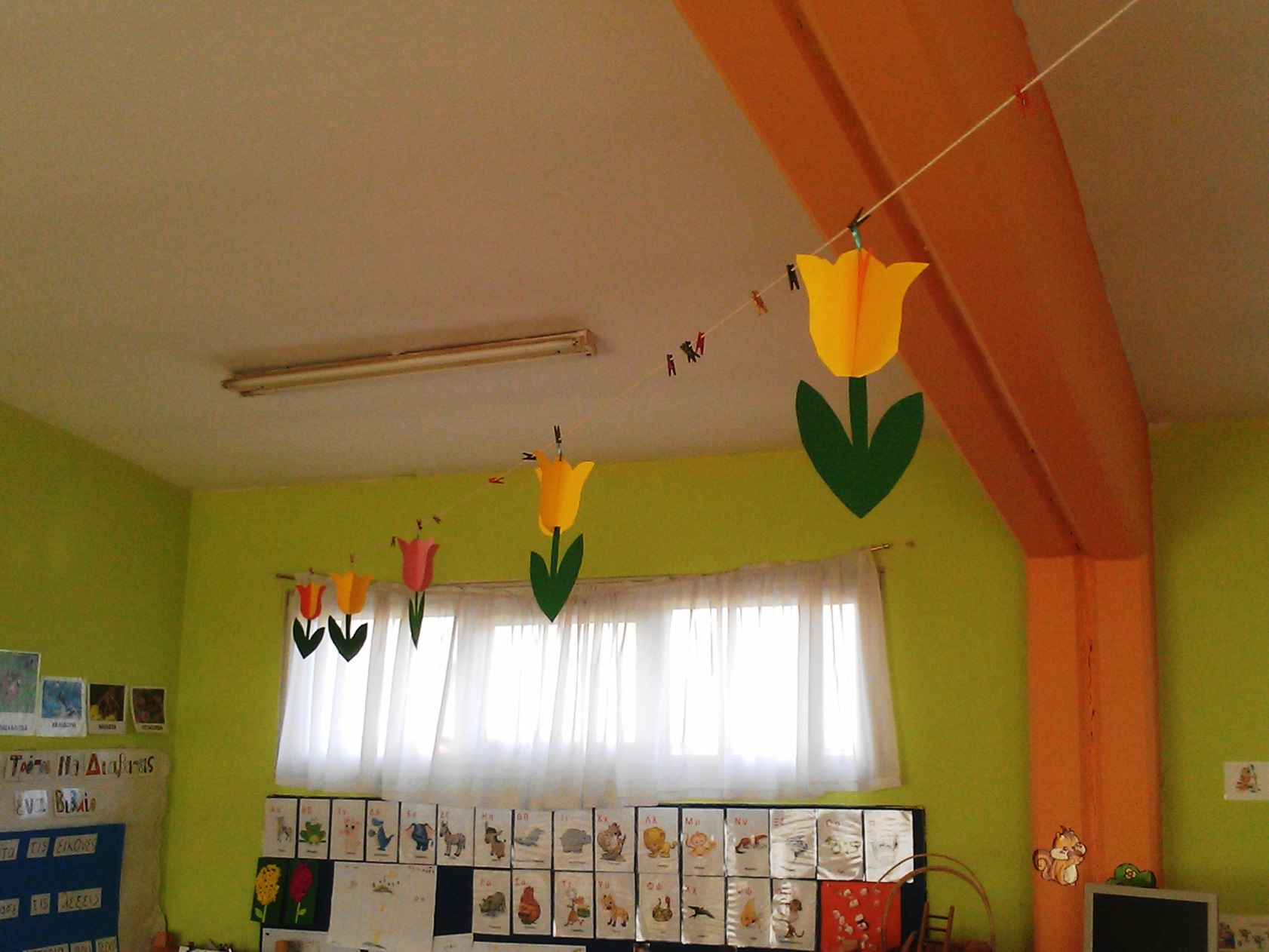 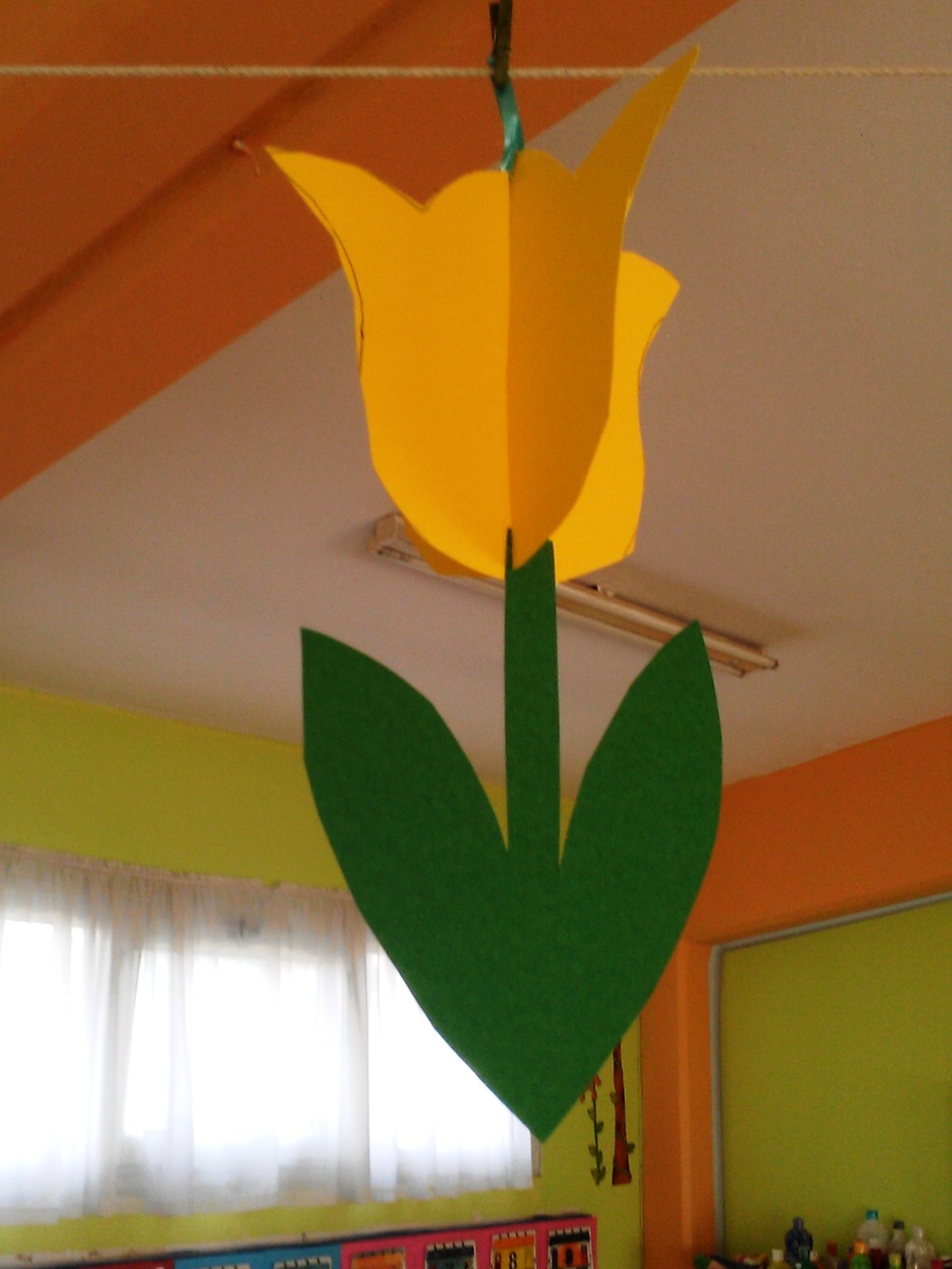